Figure 5 The effect of overexpressing sialidase on GM2 ganglioside in Tay-Sachs or Sandhoff fibroblasts ...
Hum Mol Genet, Volume 8, Issue 6, June 1999, Pages 1111–1116, https://doi.org/10.1093/hmg/8.6.1111
The content of this slide may be subject to copyright: please see the slide notes for details.
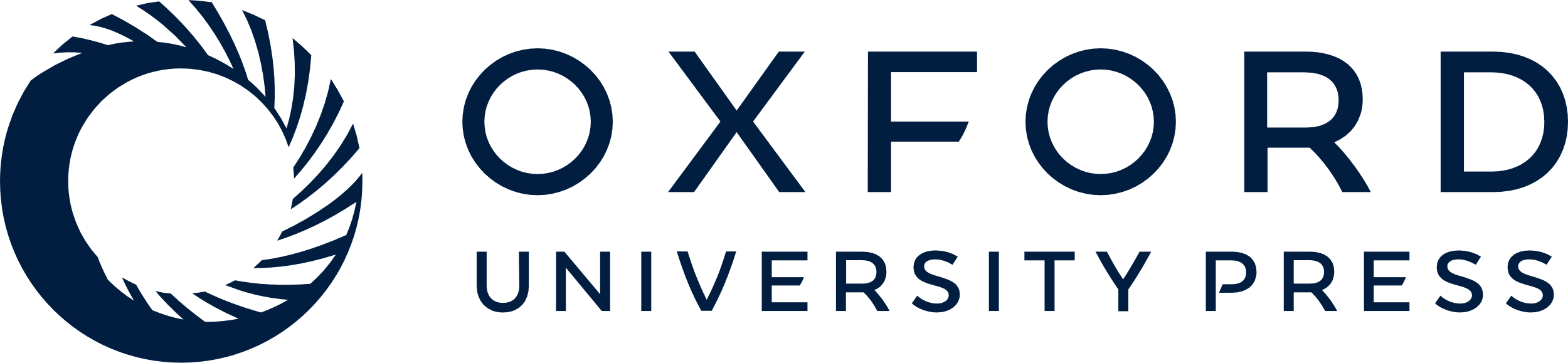 [Speaker Notes: Figure 5 The effect of overexpressing sialidase on GM2 ganglioside in Tay-Sachs or Sandhoff fibroblasts preloaded with ganglioside mixture. Tay-Sachs (A-C) and Sandhoff (D-F) fibroblasts were preloaded with gangliosides, transfected with pCMV-HisSial/pCMV-CA, incubated for 72 h, fixed and double immuno-labeled for GM2 (C and F; green) and polyhistidine-tagged sialidase (B and E; red). Note that the GM2 is virtually absent in cells overexpressing sialidase (A and D; minimal yellow), confirming lysosomal degradation of the accumulated GM2.Bars: C, 10 µm; F, 10 µm.


Unless provided in the caption above, the following copyright applies to the content of this slide: © 1999 Oxford University Press]